Наше  старшее поколение нуждается в нашей помощи
Как много для нас делают наши любимые бабушки и дедушки
Бабушка и дедушкаВсегда нас понимали.Могли в миг утешитьИ много позволяли.
   Заботились, лелеяли,Совет давали мудрый.И в будущее верили, Что будем очень умными
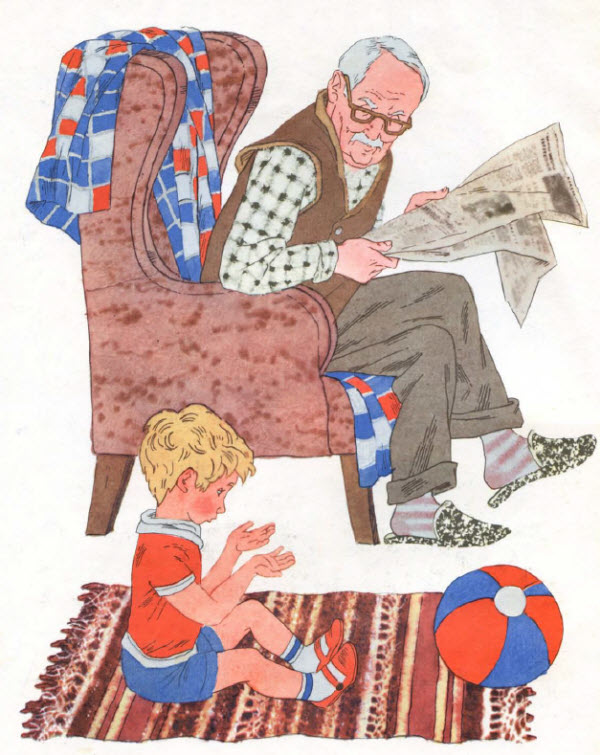 Пришла и наша пора помочь им
Наше старшее поколение для нас так много делает , уделяет нам своё внимание.
     И мы тоже должны  
поделиться с ними своими
 навыками!
   Возьмём к примеру Интернет , который стал  популярен в 21 веке и расскажем своим бабушкам и дедушкам о его возможностях .
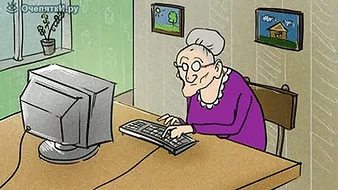 Перечислим возможности Интернета
1.Общение
2.Поиск необходимой информации
3.Развлечения
4.Обучение
5.Поиск людей
6.Совершение покупок
7.Гос.услуги 
8.Электронный кошелёк
9.Заработок
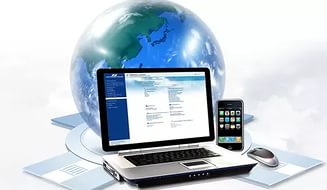 Объяснения каждого пункта
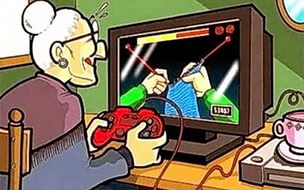 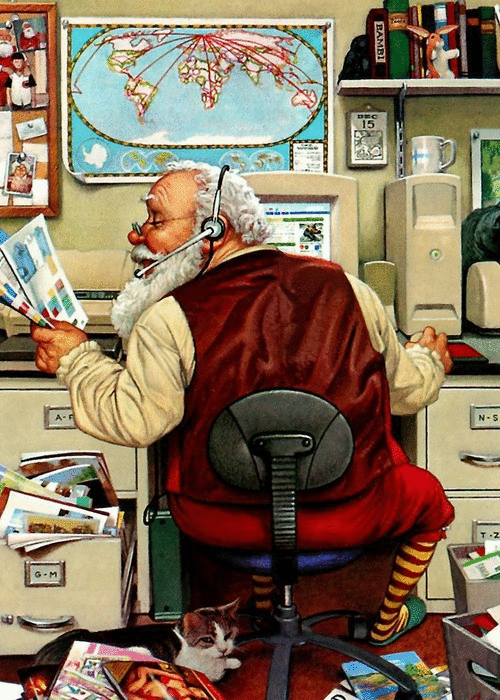 1,5. Бабушки и дедушки могут общаться в соц.сетях  ,находить своих одноклассников , вспоминать своё прошлое .
2.Они могут находить рецепты и многое прочее.
3.Конечно наши бабушки и дедушки заняты повседневно  другими делами , но может они будут находить время и хотя будут играть в карты.
4Бабушки могут просматривать видео уроки плетения , вышивание и много другого.
6,8. Так же они могут иметь  свой личный электронный кошелёк , и совершать покупки .
Если им понадобятся лекарства им не придётся идти в магазин , они могут заказать через интернет.
7. У них появится возможность оплачивать Гос.услуги не выходя из дома.
Помогайте старшему поколениюпоучать Интернет!!!